МБУК Невельского района «Культура и досуг»
структурное подразделение
Туричинская модельная библиотека

Областной конкурс «Новое в организации информационной среды для людей с
ограниченными возможностями»

номинация «Инклюзивное пространство библиотеки как среда успешного сотрудничества в работе с людьми с ограниченными возможностями здоровья (ОВЗ)»
Конкурсная работа: 
«Прекрасно там, где живет милосердие»
Исполнитель: Бердашкевич Г.В., ведущий библиотекарь Туричинской модельной библиотеки
2018
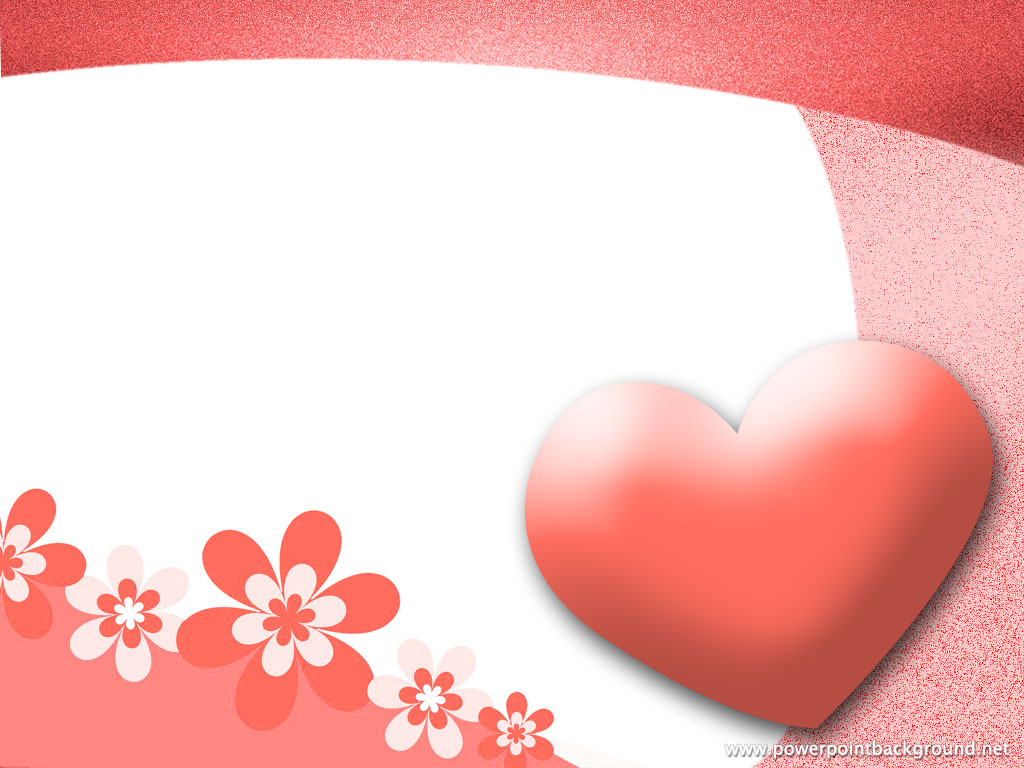 «Милосердие – это любовь, которая  взаимности не требует, возможна ко всем людям, в этом её богатство и сила»
Н. Бердяев
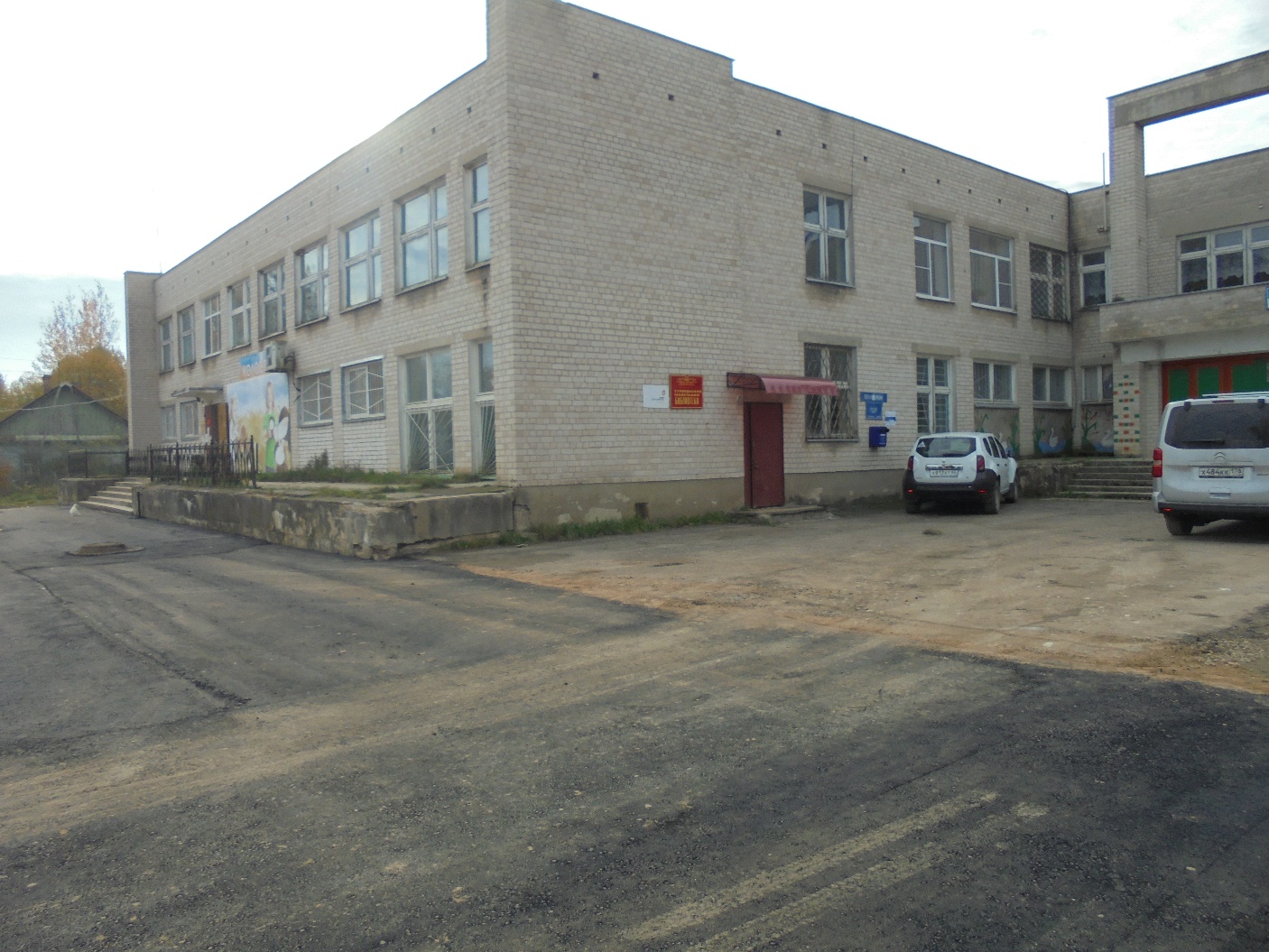 Ведущий библиотекарь
 Туричинской модельной библиотеки Бердашкевич Галина Васильевна.
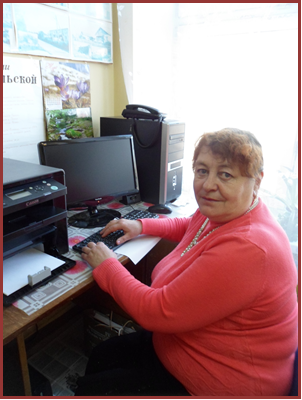 Туричинская модельная библиотека находится в одном здании с Домом культуры, отделением связи, аптекой, магазином.
Многолетнее и тесное сотрудничество сложилось между библиотекой и Туричинским Домом-интернатом. Библиотека открыла в Доме-интернате библиотечный пункт, куда регулярно доставляются периодические издания, книги по краеведению, истории и Великой Отечественной войне, классическая литература. Обновляется литература 1-2 раза в месяц. За 3 квартал 2018 года на библиотечном пункте обслужено 24 читателя, посещений 177, книговыдача составила 2526 экз. 
    Успешное сотрудничество библиотеки, Дома культуры, Дома-интерната проявляется в проведении мероприятий к праздникам.
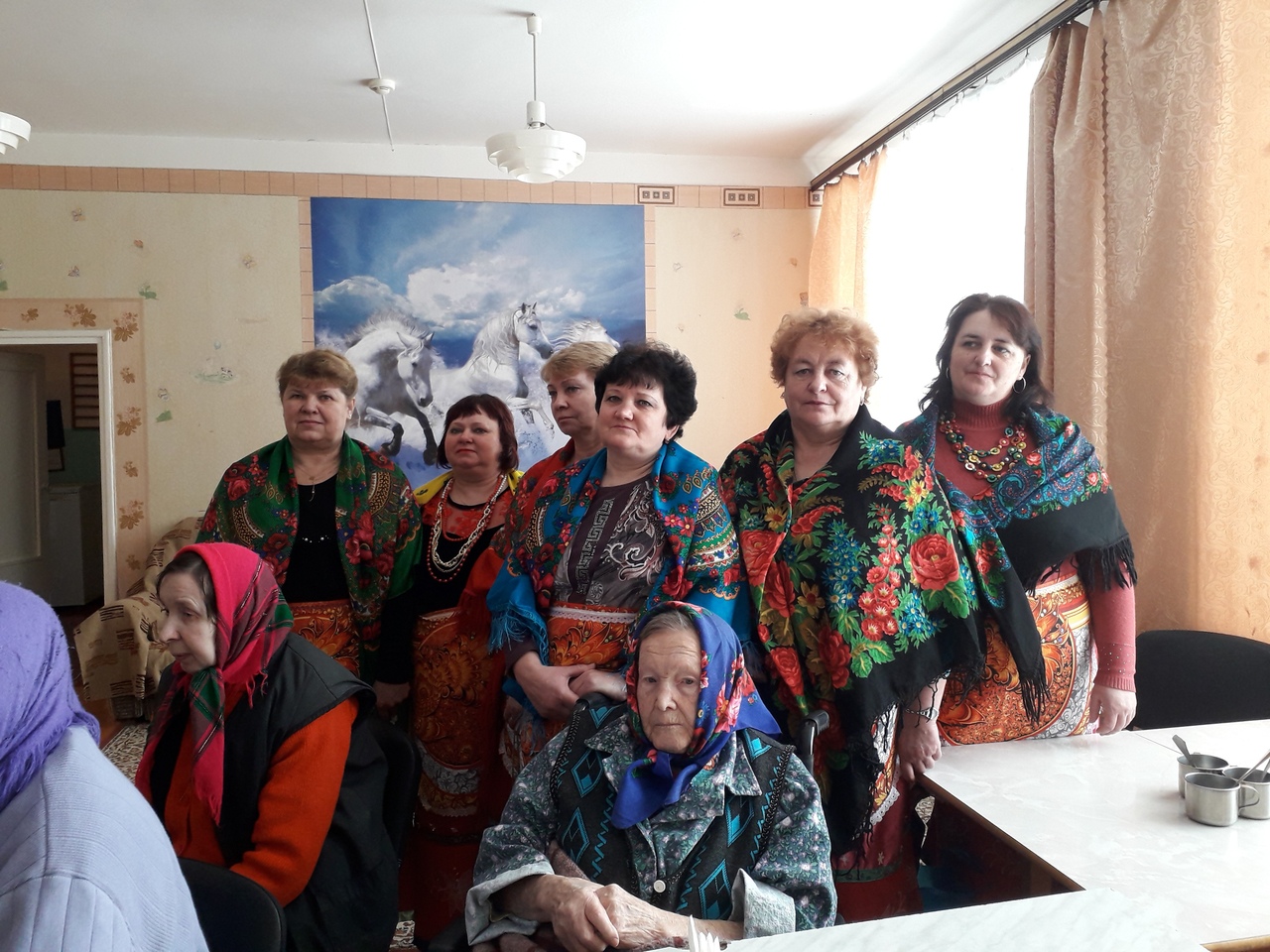 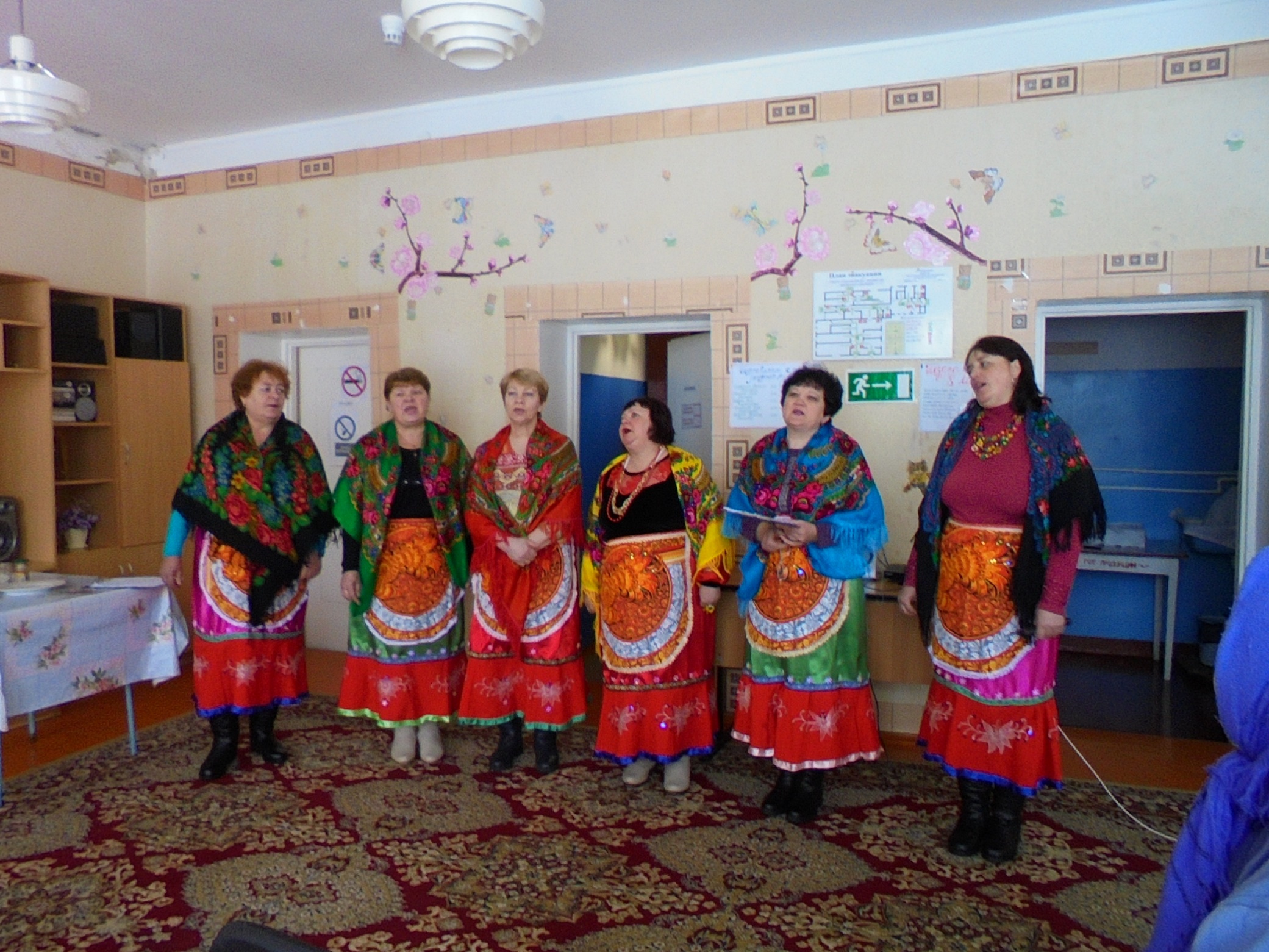 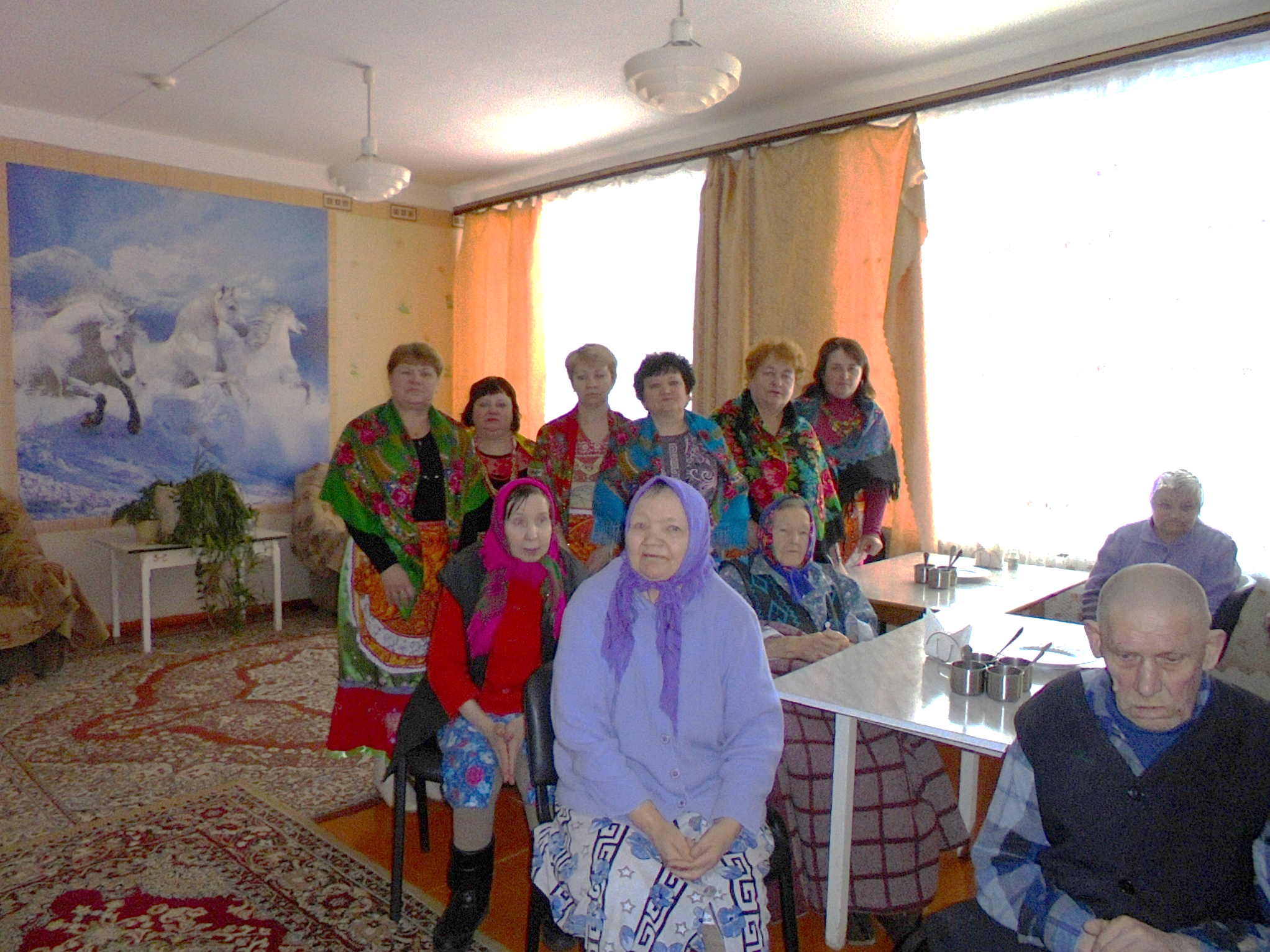 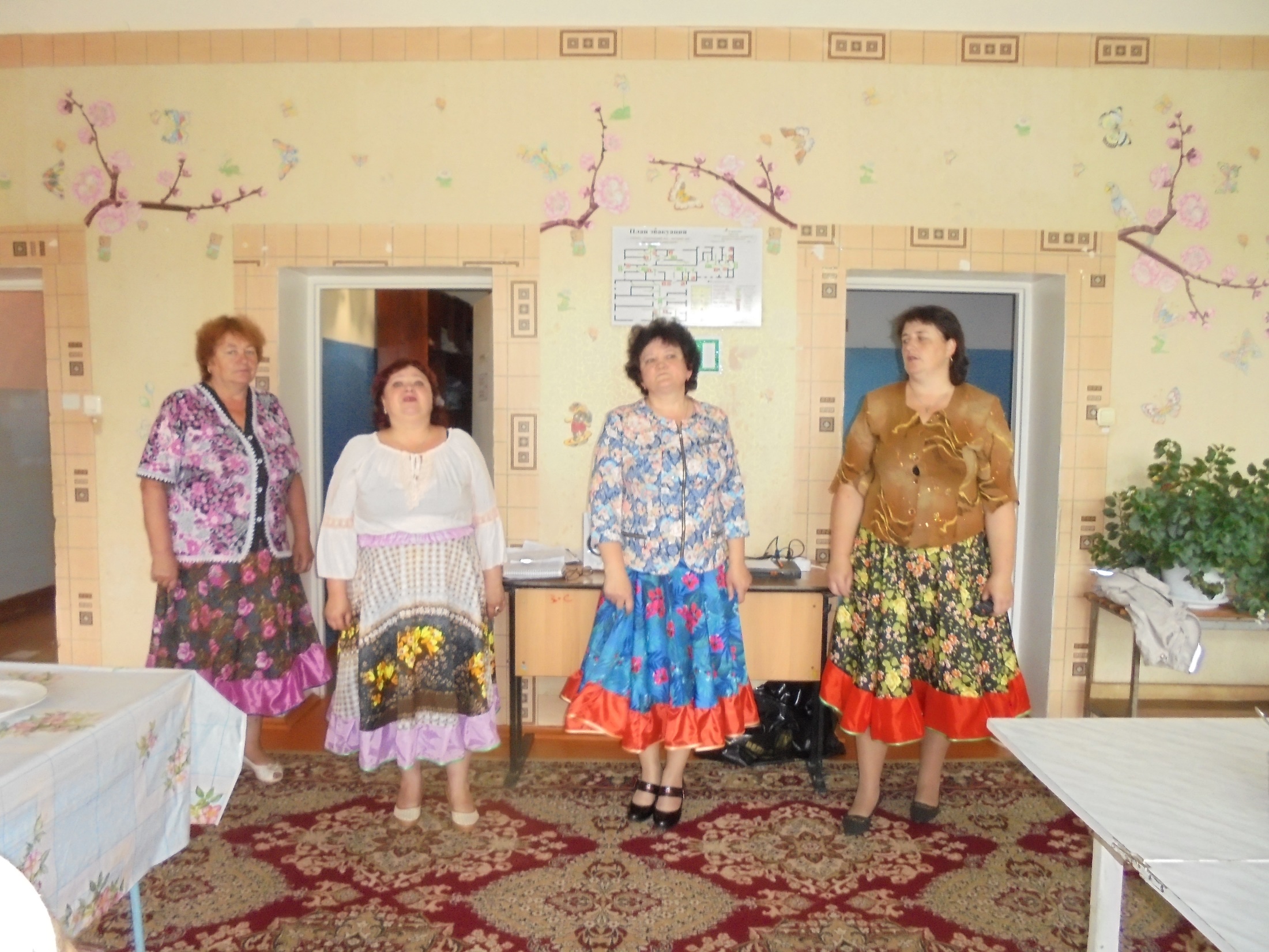 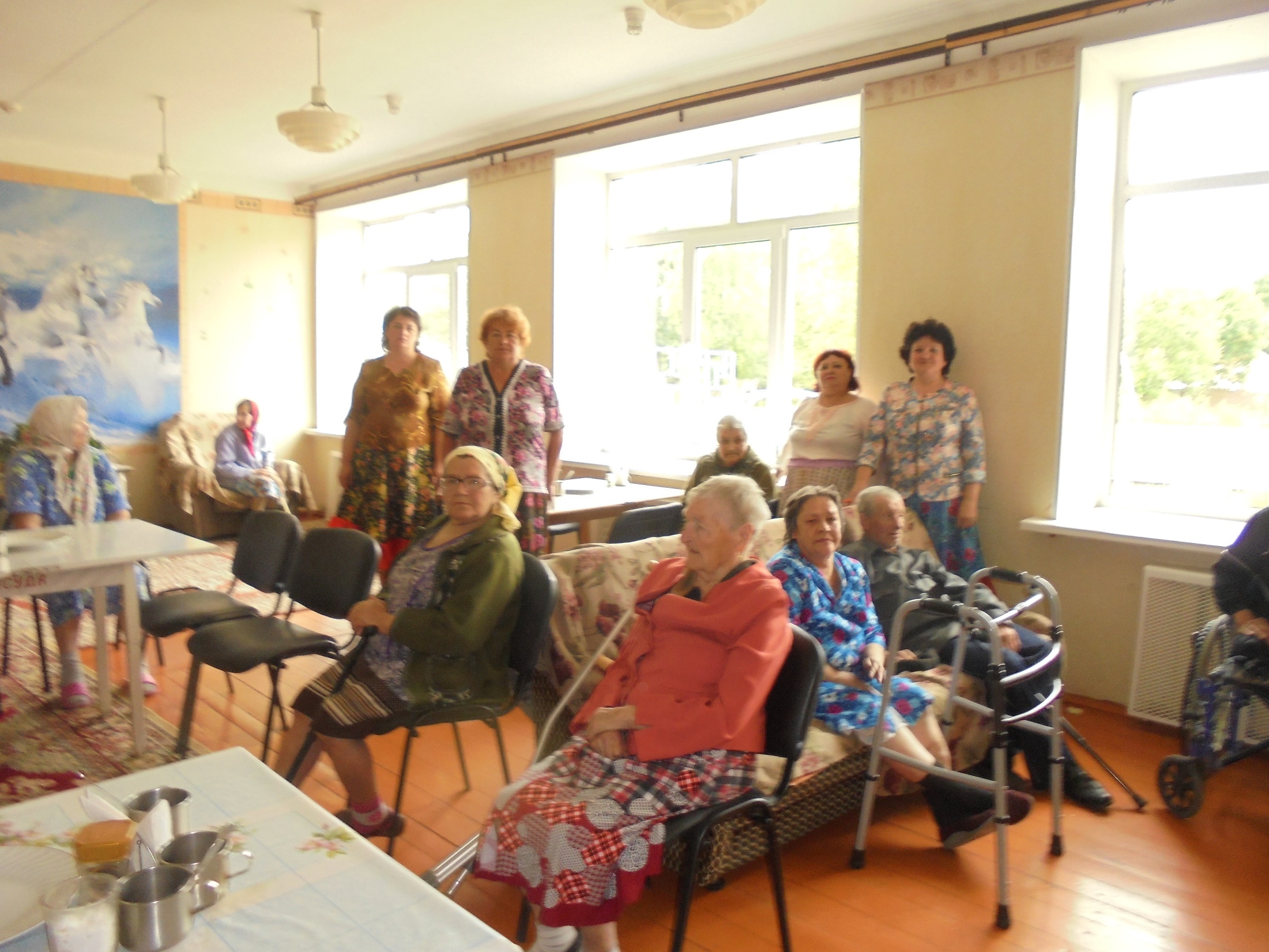 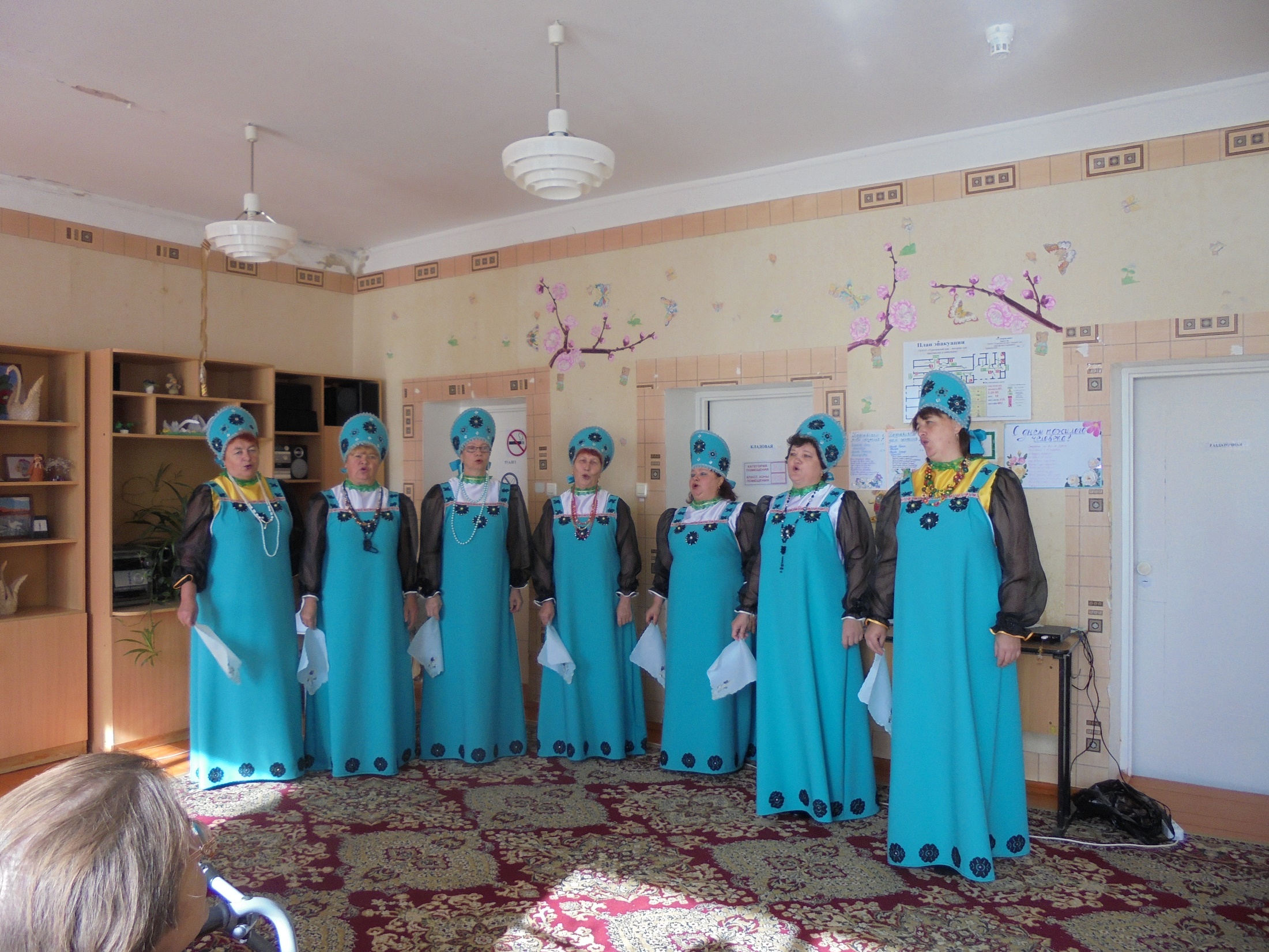 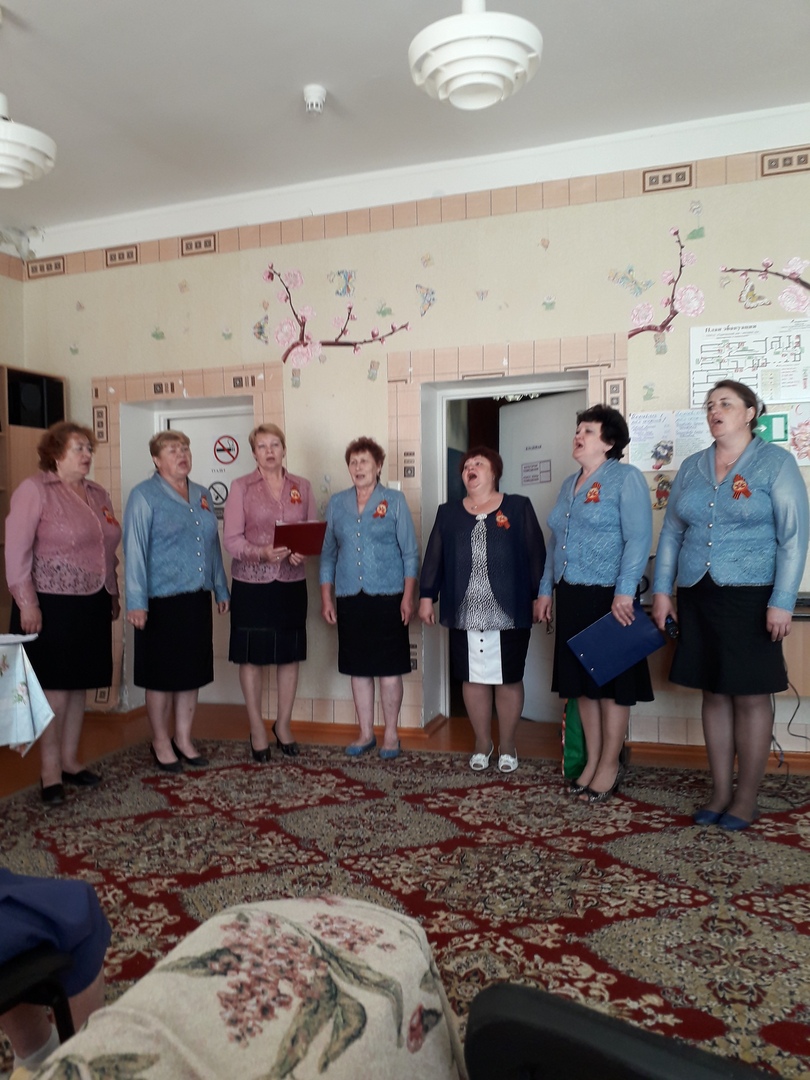 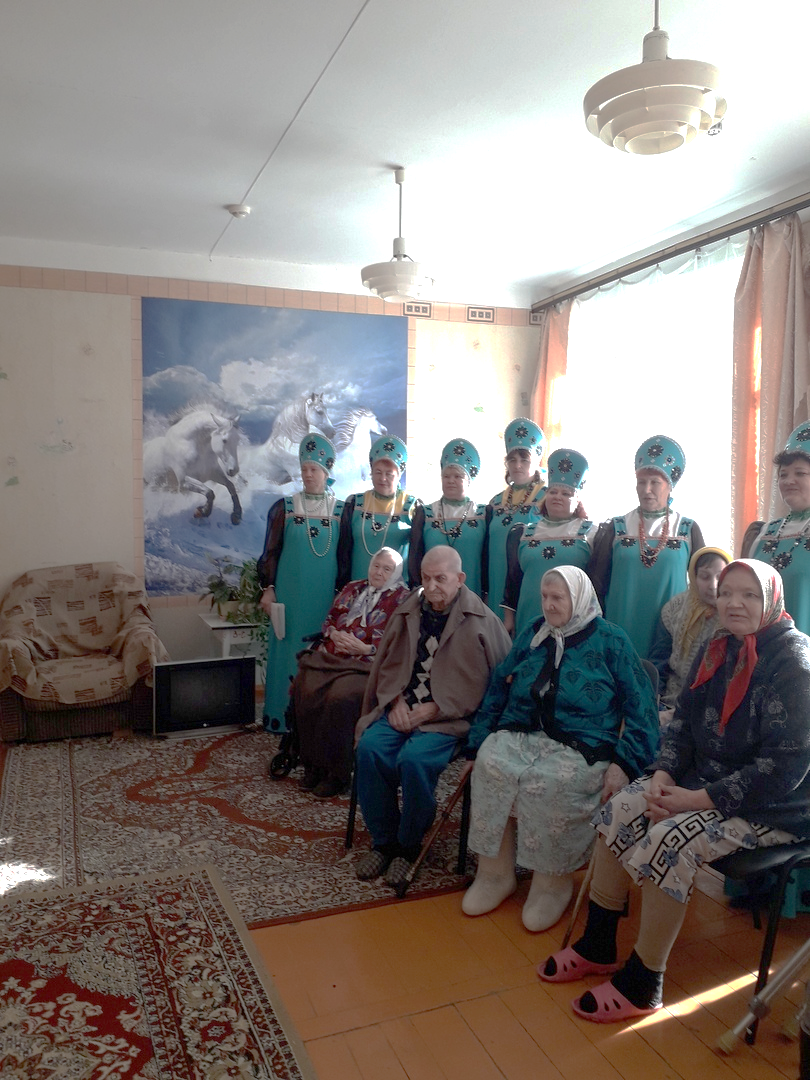 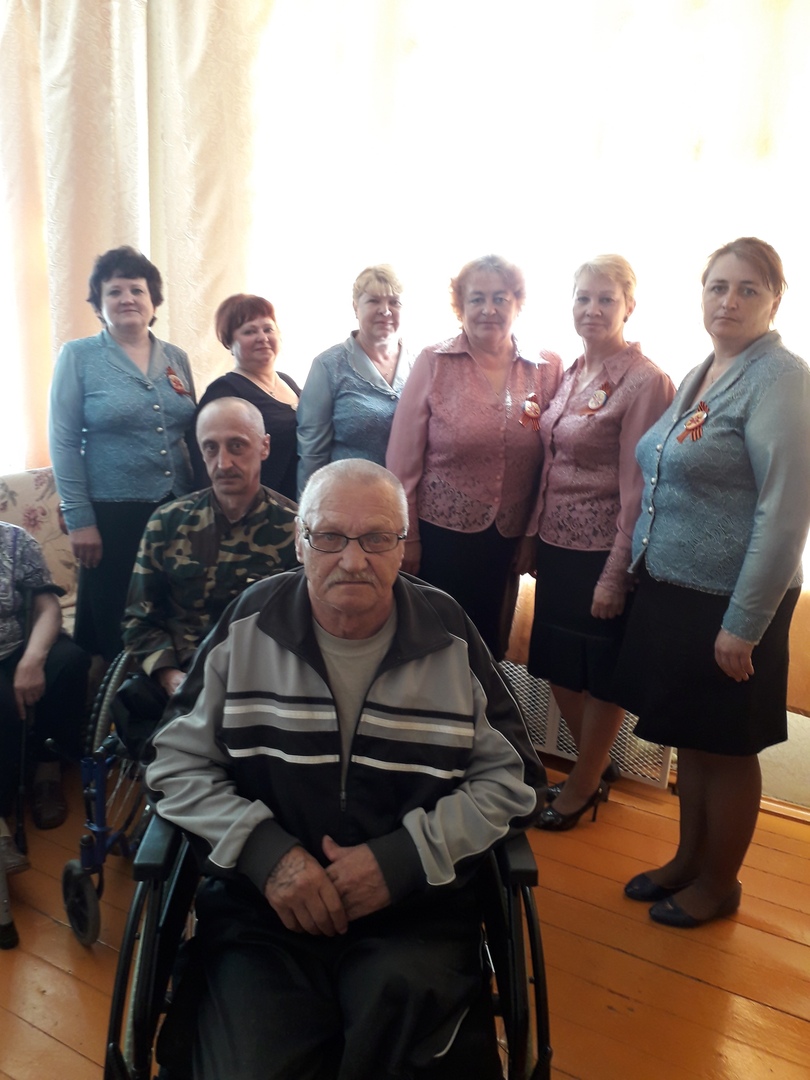 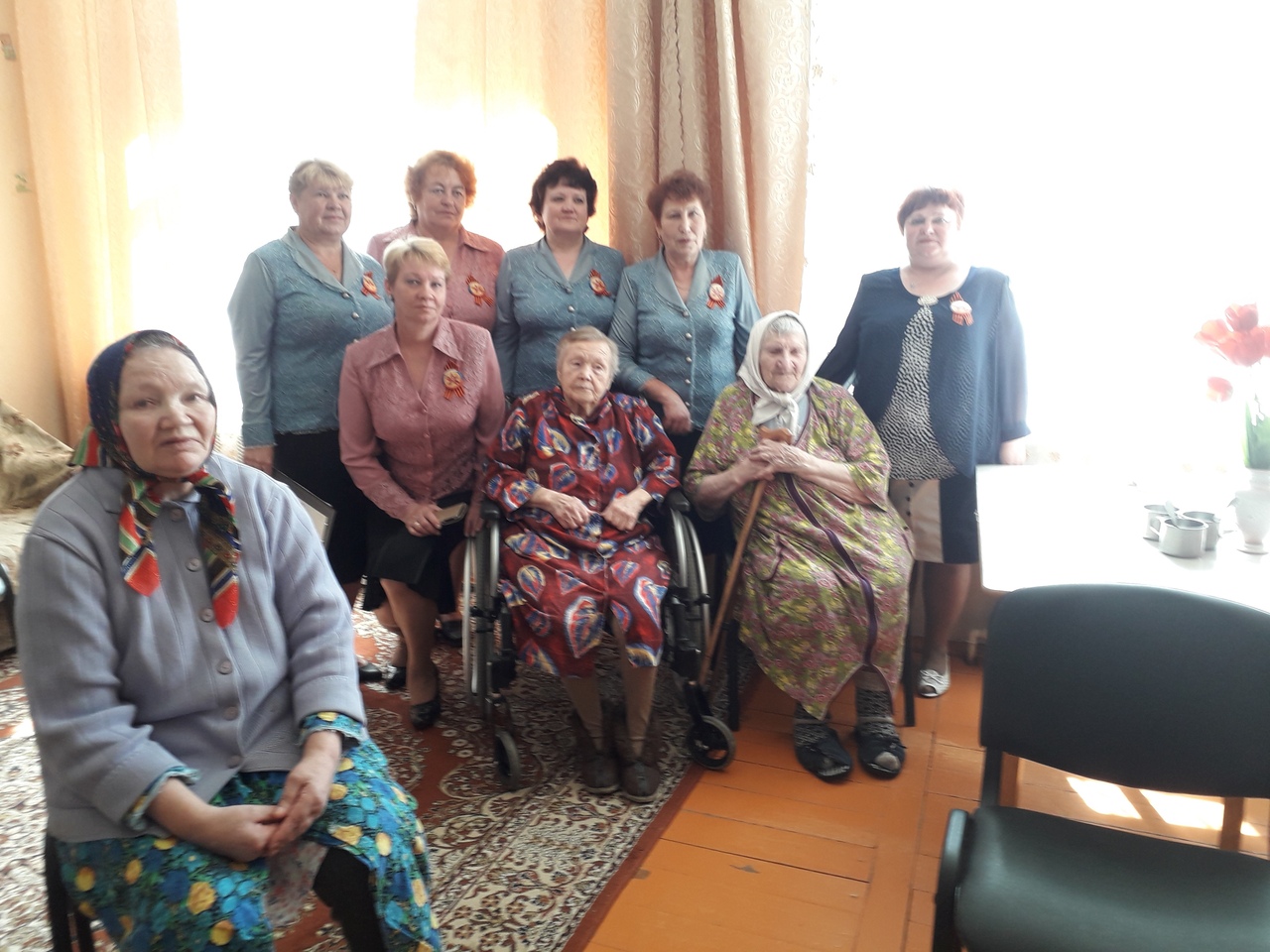 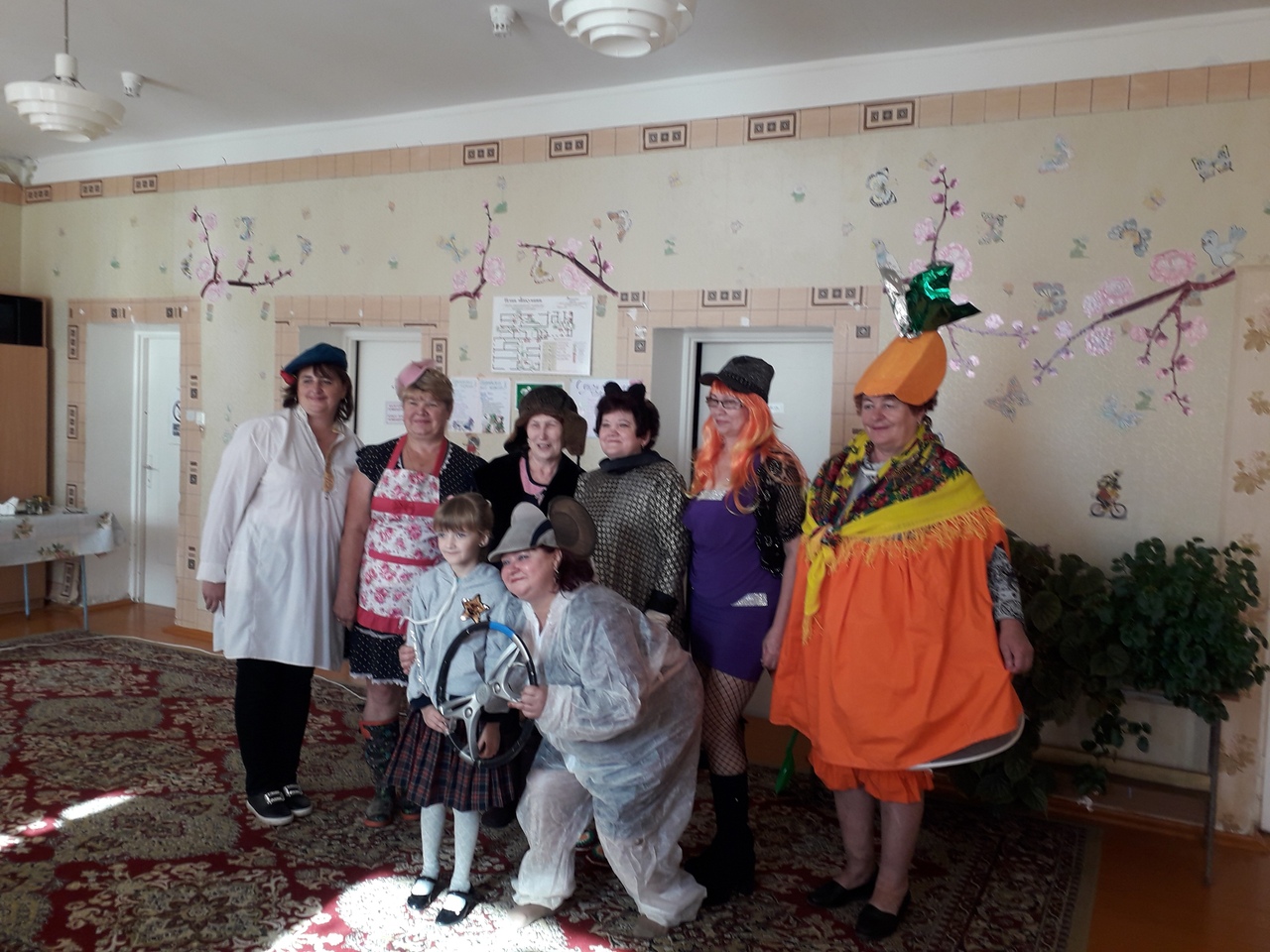